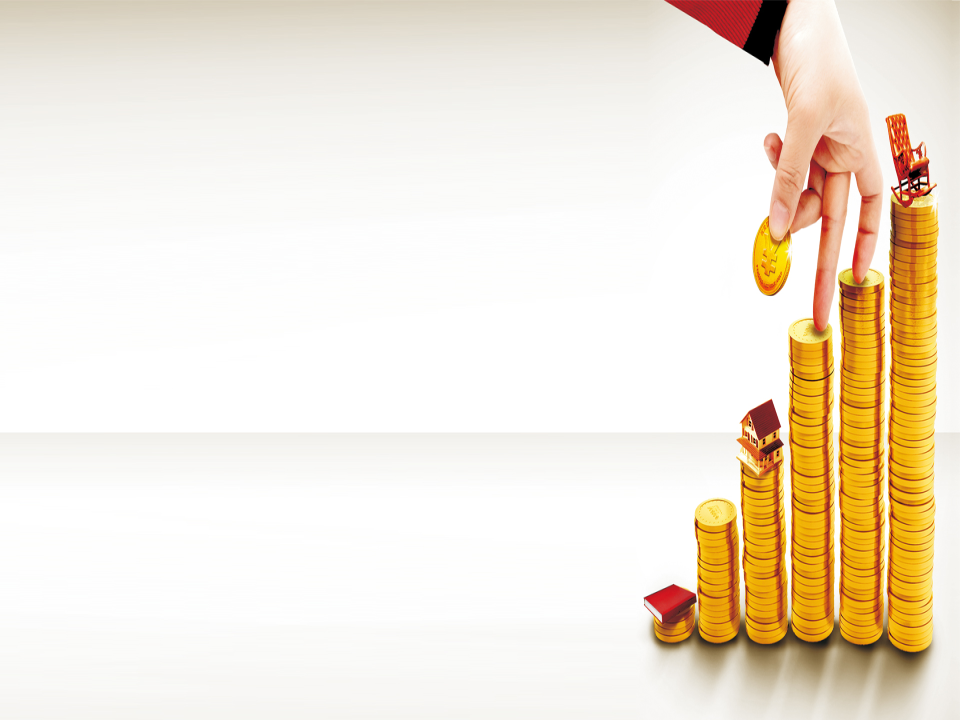 Муниципальное казенное дошкольное  образовательное учреждение детский сад 
общеразвивающего вида с приоритетным  осуществлением деятельности 
по художественно – эстетическому направлению развития детей №5
 села Арзгир   Арзгирского района Ставропольского края
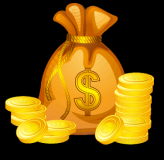 ЛЭПБУК
«Азбука маленьких финансистов»
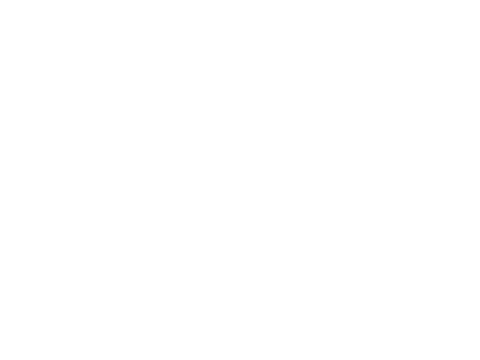 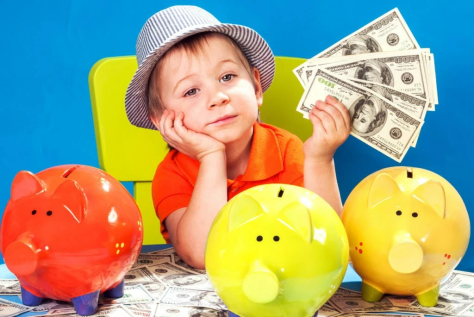 Подготовила: 
воспитатель высшей категории
Держановская А.И.
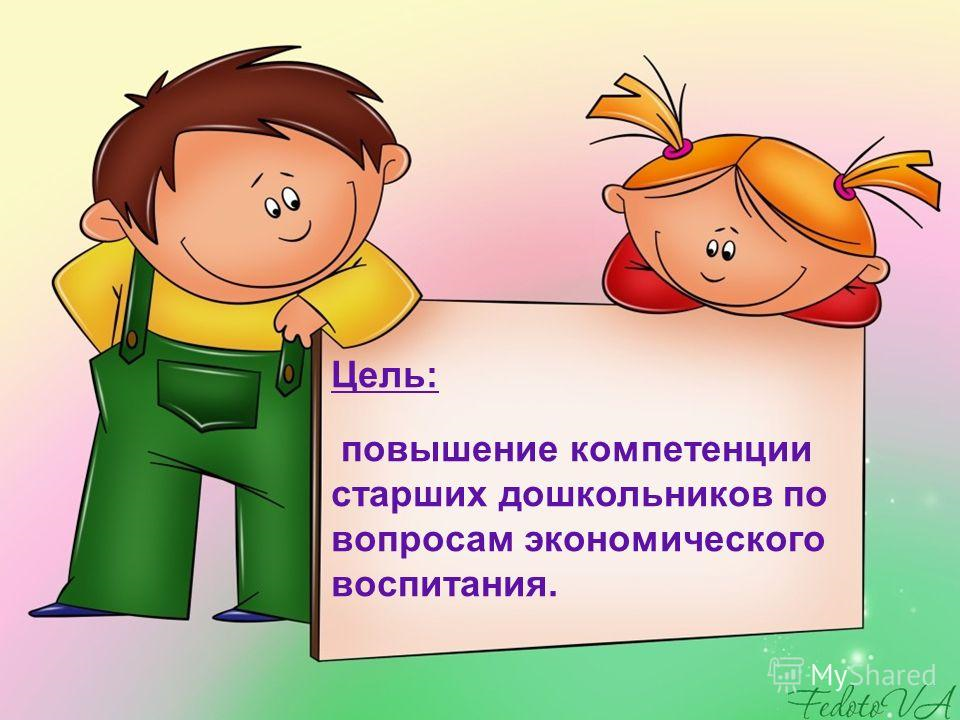 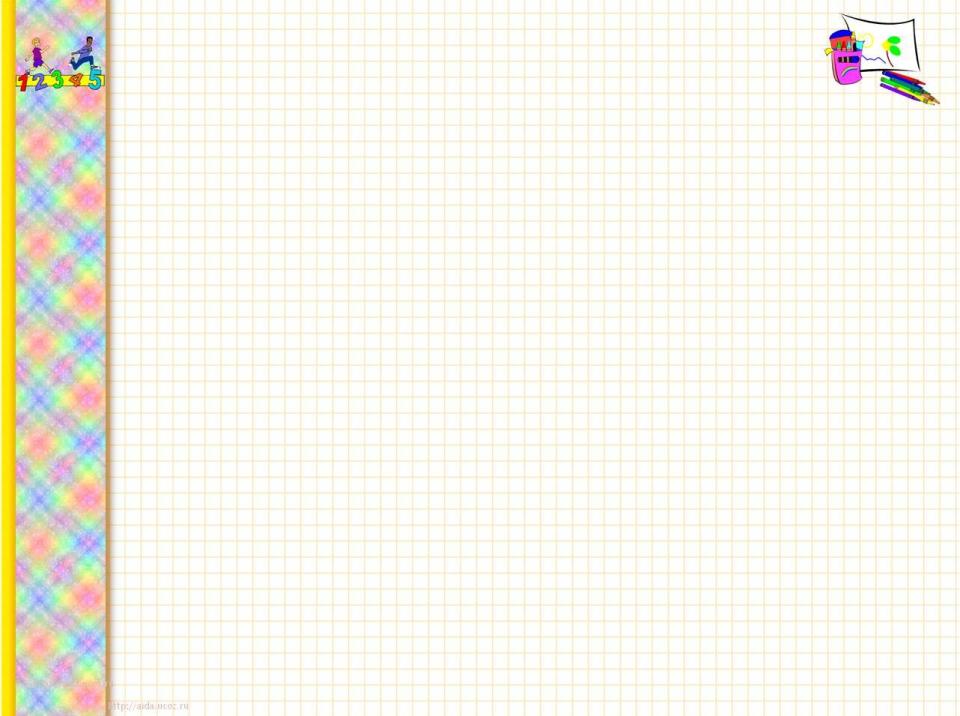 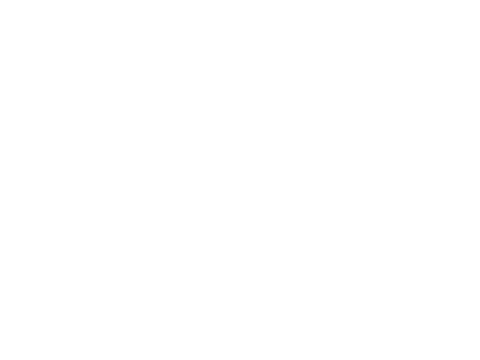 Цель: раскрыть ребенку окружающий его предметный мир, как мир духовных и материальных ценностей, как часть общечеловеческой культуры и в процессе познания научить соответствующим формам поведения.
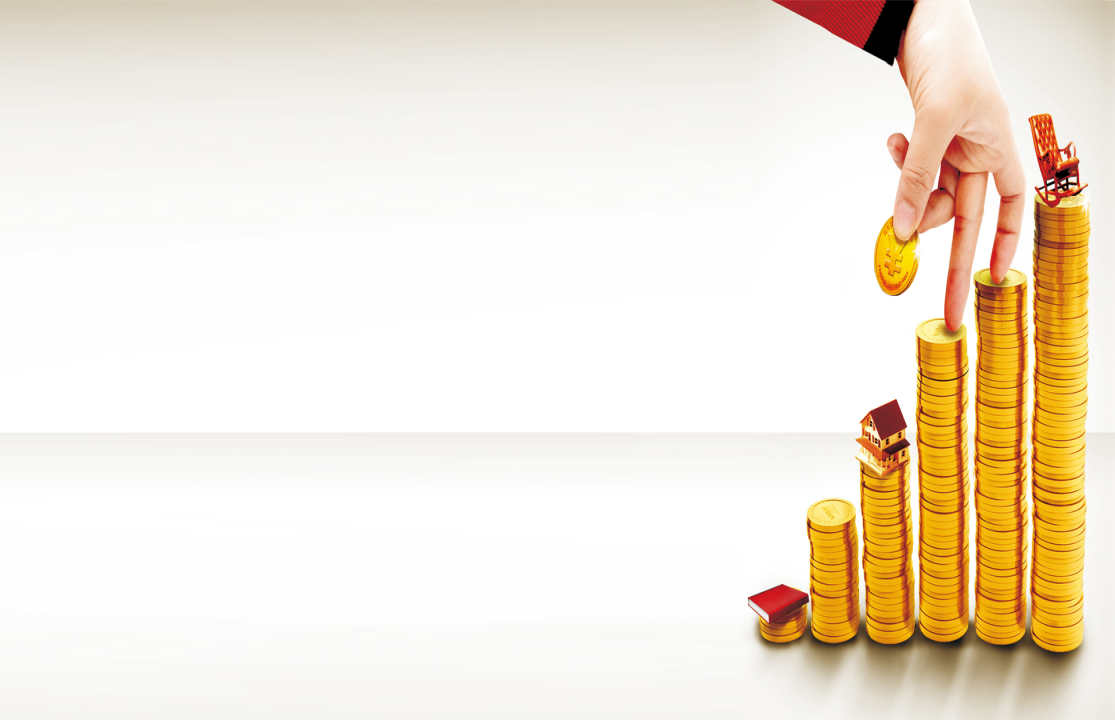 ФОРМИРОВАТЬ У ДЕТЕЙ  ЭКОНОМИЧЕСКИЕ
 ПРЕДСТАВЛЕНИЯ  ЧЕРЕЗ ИГРОВУЮ ДЕЯТЕЛЬНОСТЬ
Познакомить детей с элементарными 
экономическими понятиями
Развивать связную речь детей в процессе игрового общения
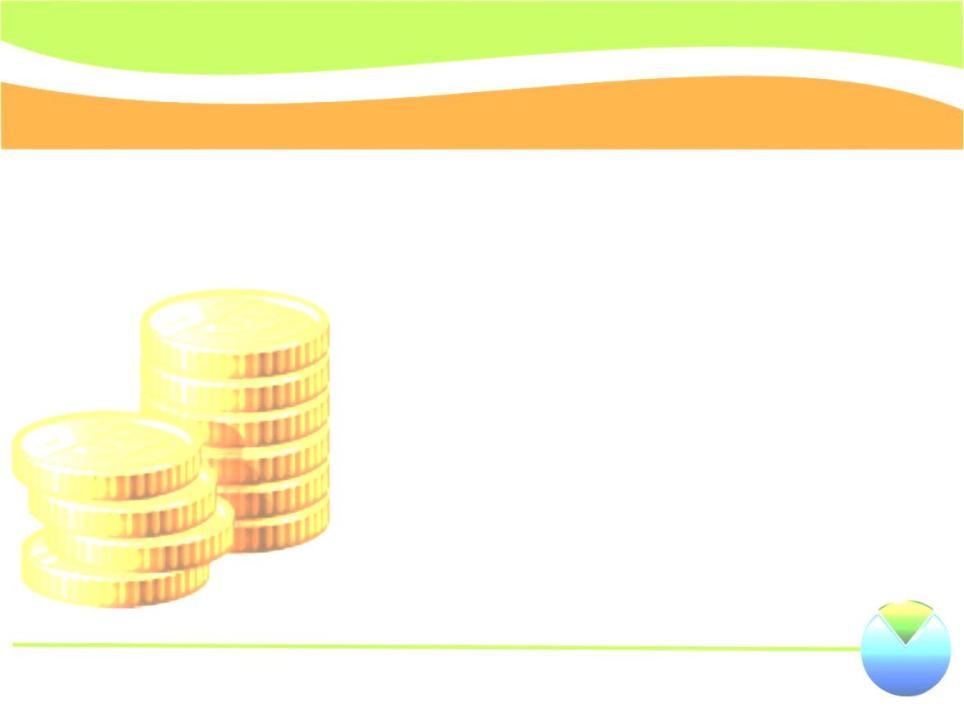 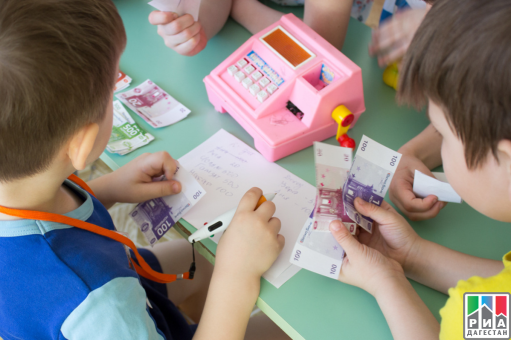 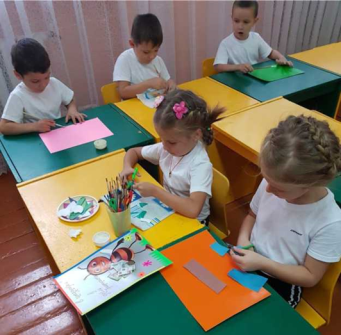 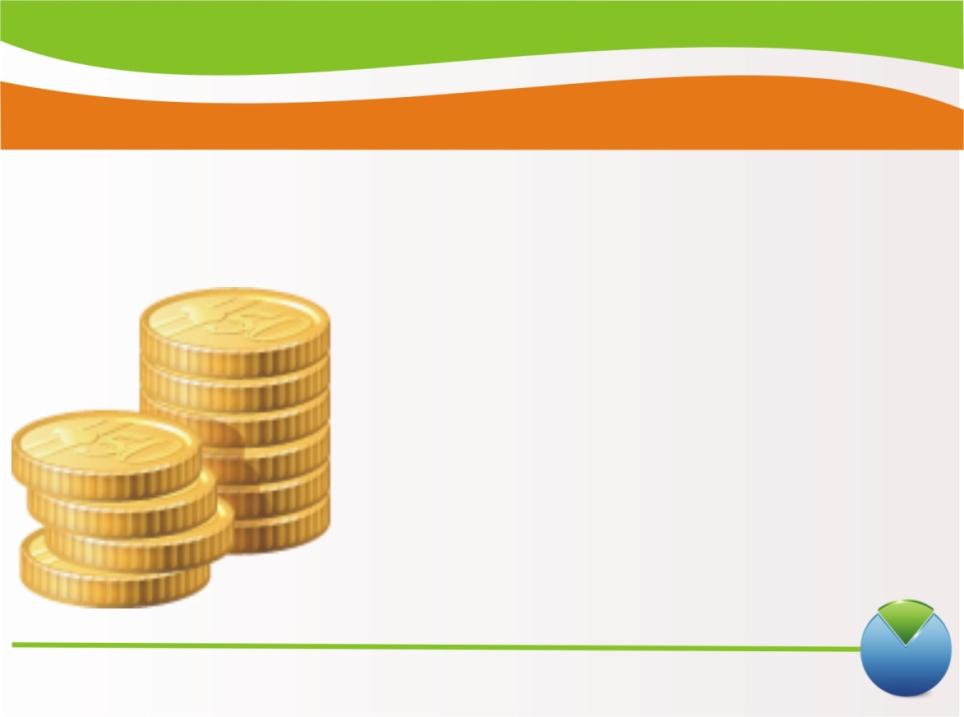 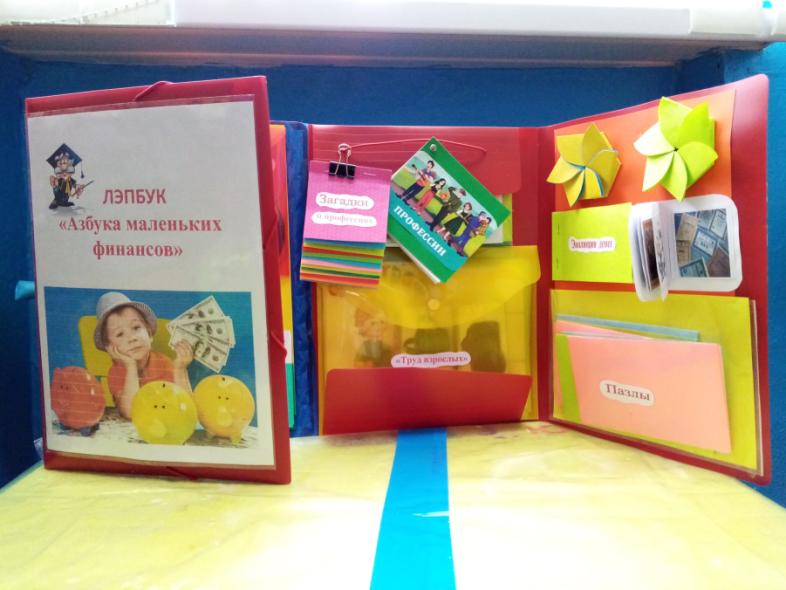 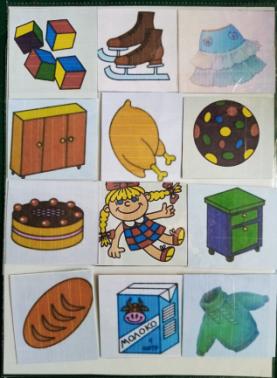 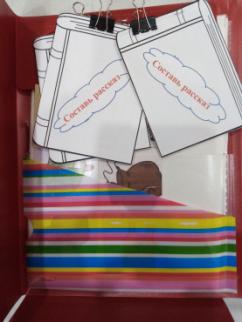 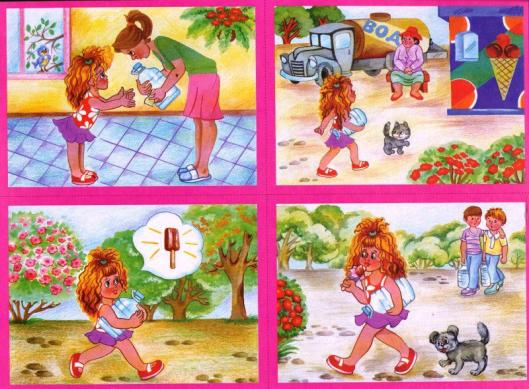 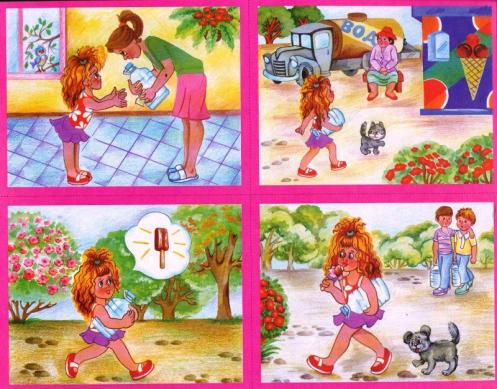 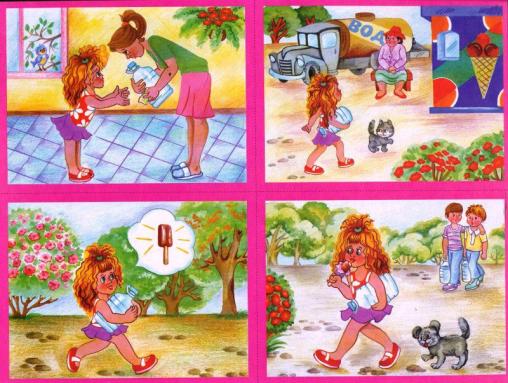 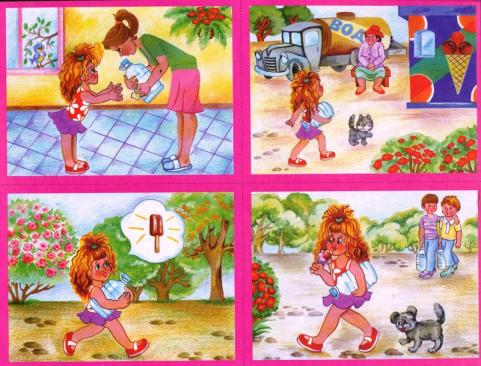 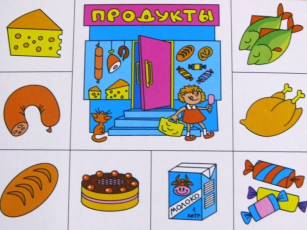 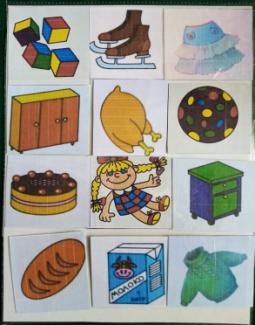 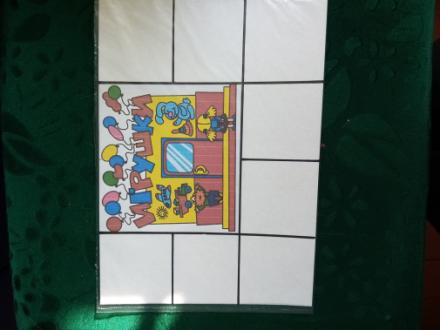 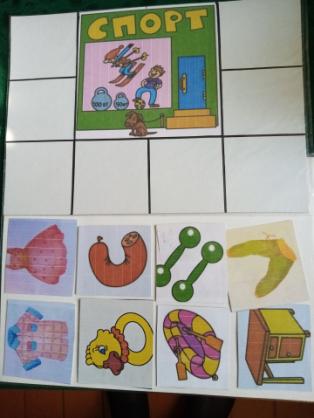 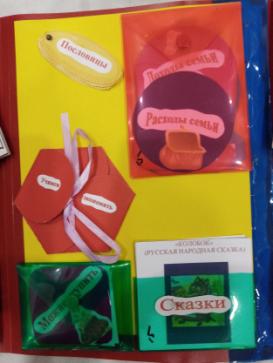 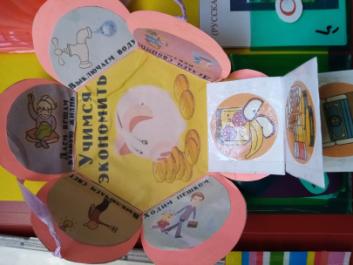 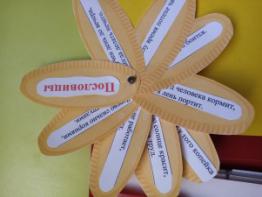 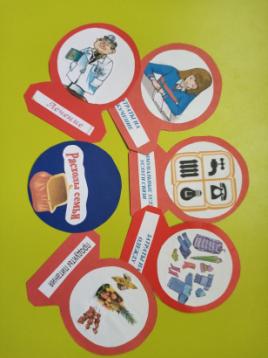 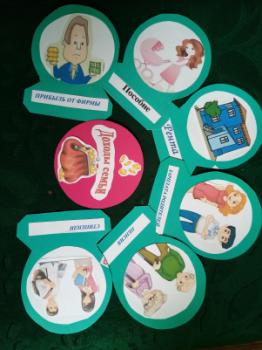 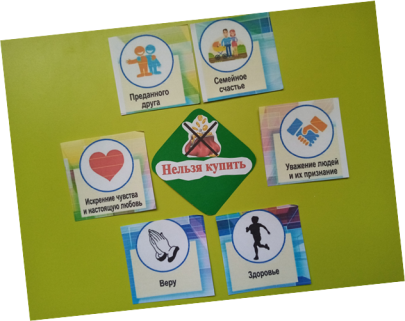 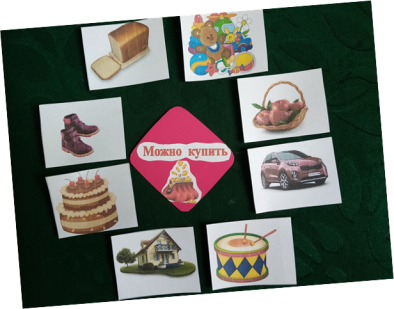 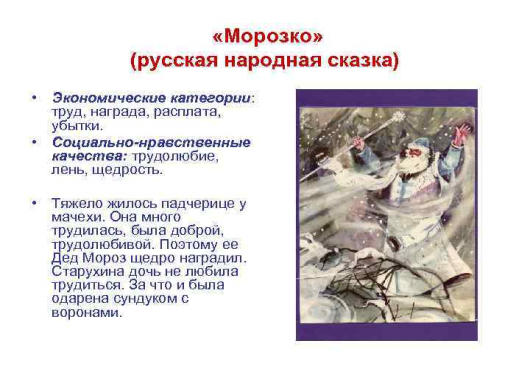 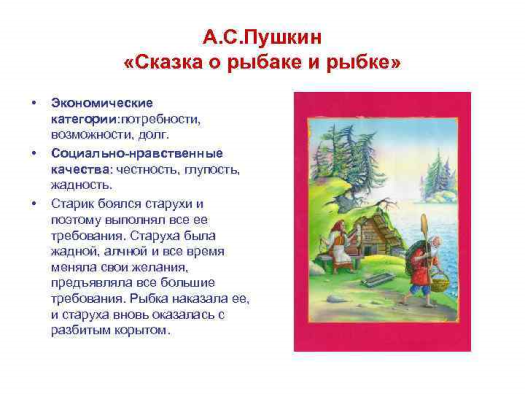 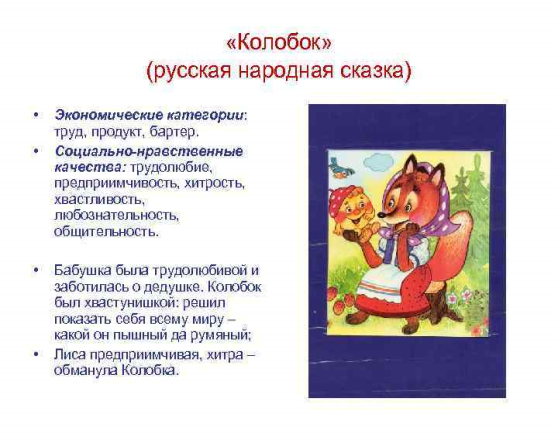 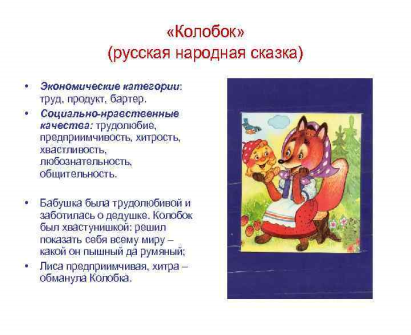 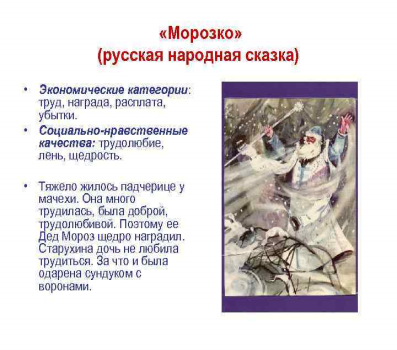 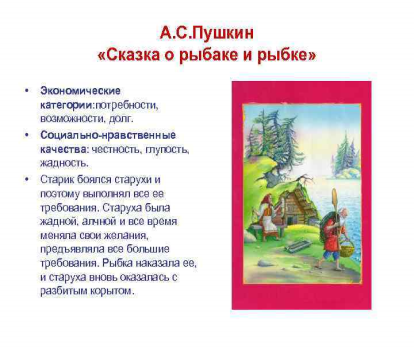 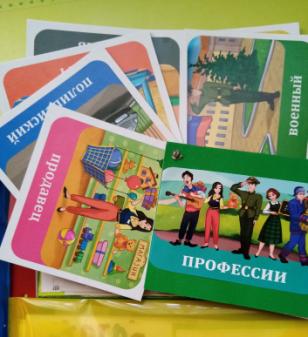 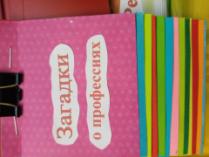 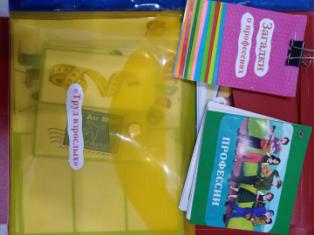 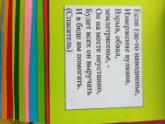 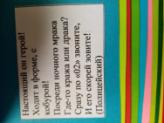 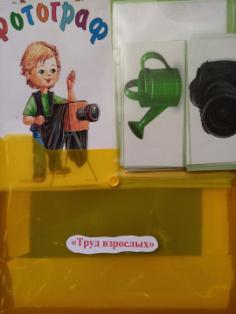 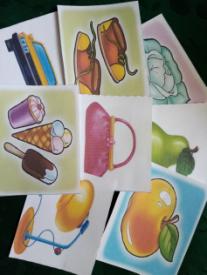 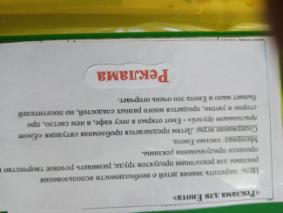 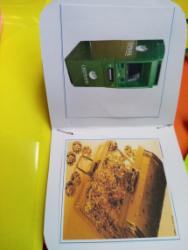 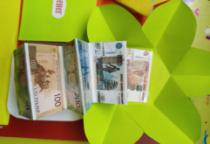 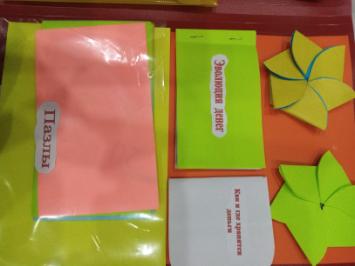 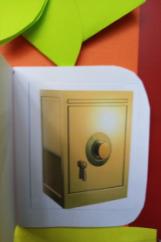 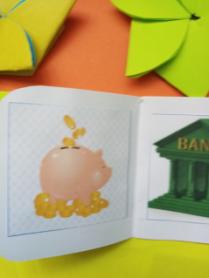 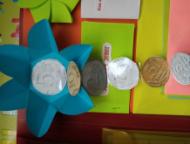 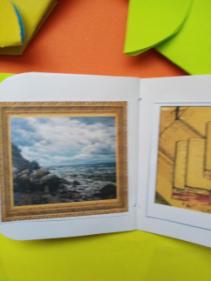 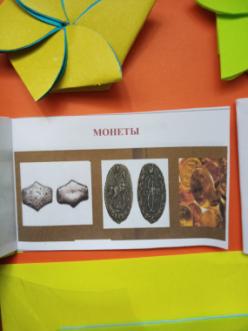 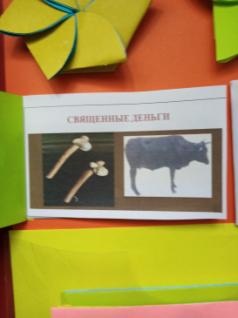 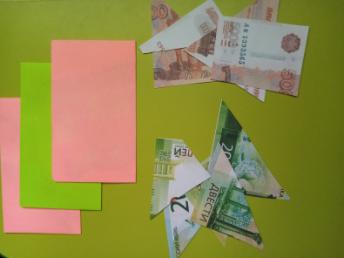 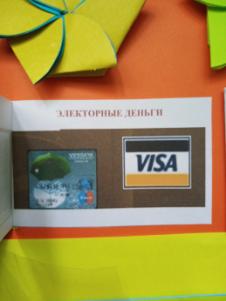 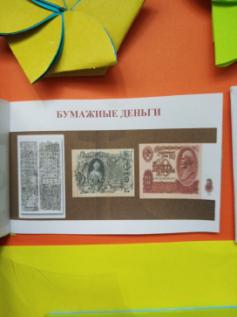 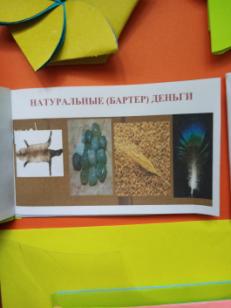 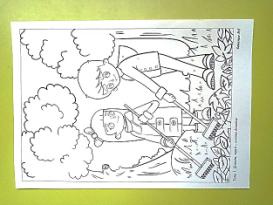 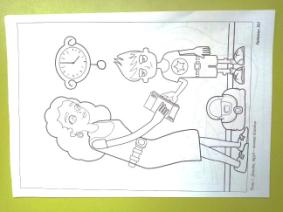 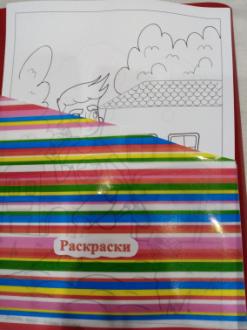 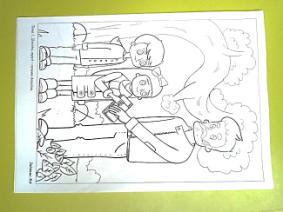 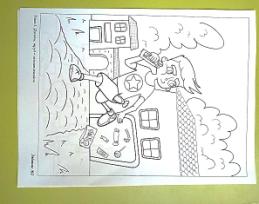 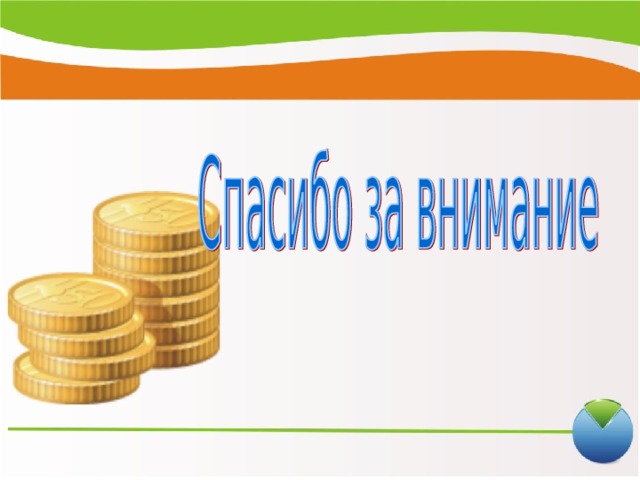